The Scala Programming Language
John Benton
Miguel Contreras
Bobby Frankenberger
The Father of Scala
Design of Scala started in 2001 at the  École Polytechnique Fédérale de Lausanne (EPFL) by Martin Odersky.
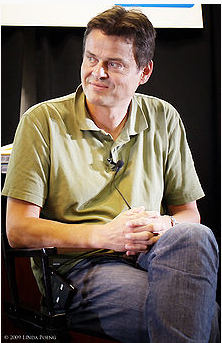 Overview of Relevant Paradigm
Scala is a multi-paradigm programming language.
Runs on the standard Java and .NET platforms
Interoperates seamlessly with all Java libraries
Multi-paradigm
Integrates features of functional and object-oriented languages
The two programming styles are complementary
Multi-paradigm
Object-Oriented Paradigm
Functional Paradigm
Every value is an object
Types and behavior of objects are described by classes and traits
Class abstractions are extended by subclassing and mixin-based composition mechanism
Every function is a value.
Lightweight syntax for defining anonymous functions.
Higher-order functions
Sequence comprehensions
Pattern matching
Seamless Integration with Java
Existing Java code and programming skills are fully re-usable
Can make full use of existing Java libraries or application code
Scala programs run on Java VM and are byte code compatible with Java
Scala can be called from Java, and Java can be called from Scala
Why Scala?
Scala programming language designed to be a “better Java”
Design objectives were to clean up what are often considered poor design decisions in Java.
E.g., Type erasure, checked exceptions, and the non-unified type system.
Allow cleaner, more concise, and more expressive code to be written
Interesting / Core Concepts
Syntactic Flexibility
FOR-Comprehensions
Unified Type System
Syntactic Flexibility
Semicolons unnecessary. Lines auto-joined if they begin or end with an inappropriate token.
Methods used as infix operators:
Object.method(arg) = Object method arg
Operators are treated like methods. 
Parentheses can be excluded completely if function takes no arg.
FOR-Comprehensions
A powerful extension of “foreach”. Similar to list comprehensions. 
Generates a new collection of objects by iterating over an existing collection and mapping those objects to the new collection via some function.

val s = for (x <- 1 to 20 if x*x > 50) yield 2*x
-returns-
Vector(16, 18, 20, 22, 24, 26, 28, 30, 32, 34, 36, 38, 40)
Unified Type System
No distinction between primitive vs. reference types 
All types are inherited from the top-level class Any
No confusing distinctions b/w int and Integer
No static type. Uses singleton objects instead.
Default visibility is public.
What does Scala look like?
Object def HelloWorld {
  def main(args: Array(String) {
         println(“Hello world!”)
    }
}
Scala 
Hello World!
class HelloWorldApp { 
   public static void main(String[] args) {
      System.out.println("Hello World!");
   }
}
Java 
Hello World!
What does Scala look like?
object primes extends Application {    
    def isPrime(n: Int) = (2 until n) forall (n % _ != 0) 
    for (i <- 1 to 100 if isPrime(i)) println(i) 
}
Scala 
 Primes
void primes() {
   for ( int i = 2; i < 100; i++){
      boolean isPrime = true;
      for( int j = 3; j*j <= i; j+=2) { 
         if( i % j == 0) isPrime = false;  }
   if (isPrime) System.out.println(N);    }    }
Java 
Primes
References
Scala Code:  http://www.scala-lang.org

Java Hello World:   http://docs.oracle.com/javase/tutorial/index.html 

Java Primes: badly written by Miguel Contreras